Onkruiden en giftige planten
Graslandbeheer
Kenmerken onkruiden
Waarom belangrijk? 
Om te weten hoe je de onkruid het beste kunt bestrijden

Één of twee zaadlobbig
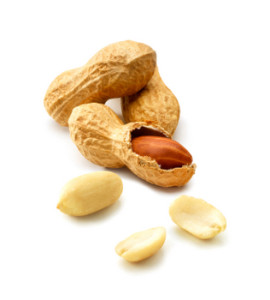 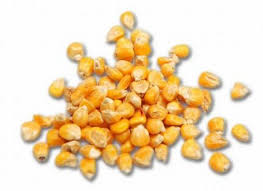 Kenmerken onkruid
Zaadonkruid
De plant vermeerdert zich enkel d.m.v. zaden. Als de plant weg is sterft de wortel af.
Wortelonkruid
De plant vermeerdert zich d.m.v. de wortel, soms ook d.m.v. zaden
Tijdens het lostrekken met een cultivator kan de ondernemer ongewild onkruid verspreiden. VB. Akkerdistel, brandnetel, zevenblad.
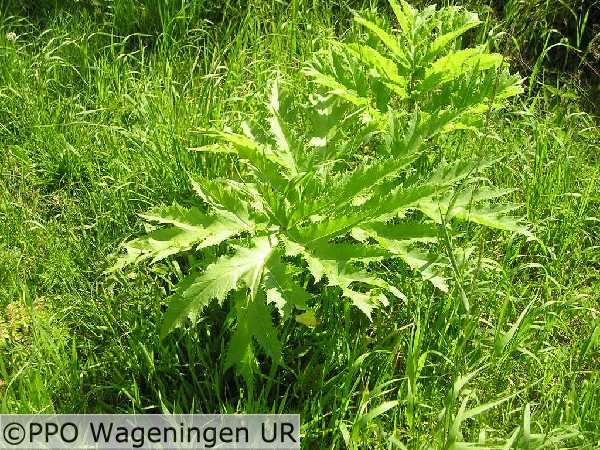 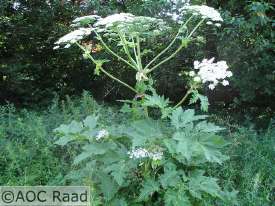 Berenklauw
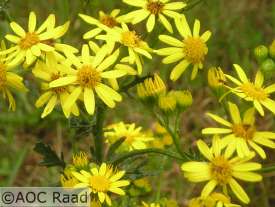 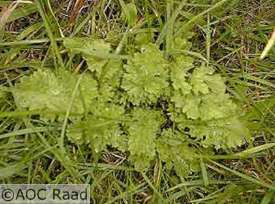 Jacobskruiskruid
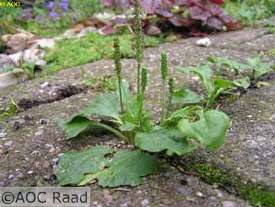 Weegbree
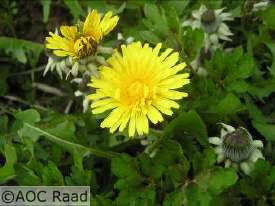 Paardenbloem
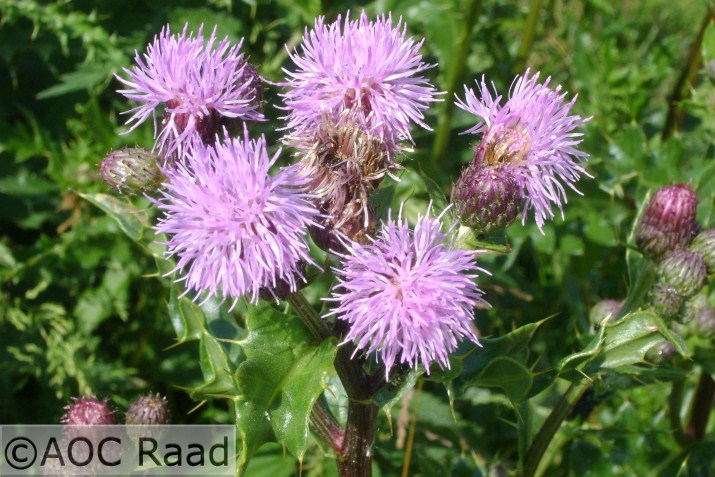 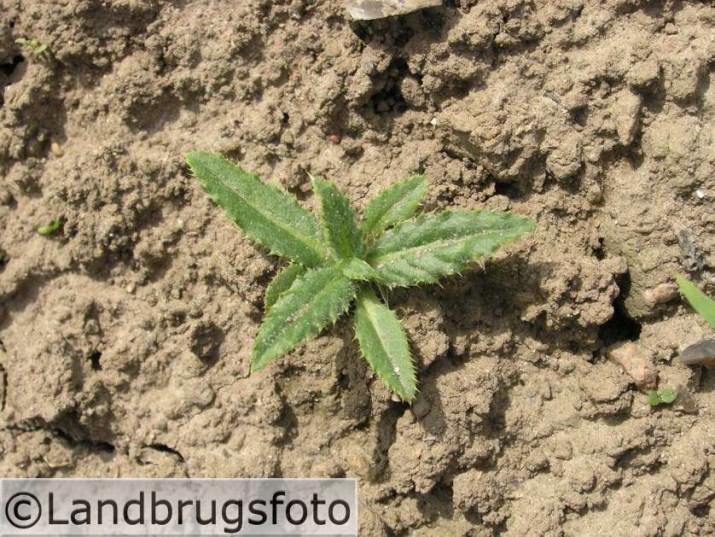 Akkerdistel
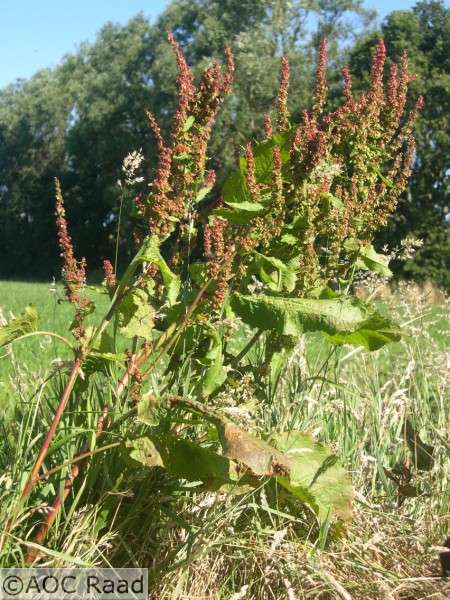 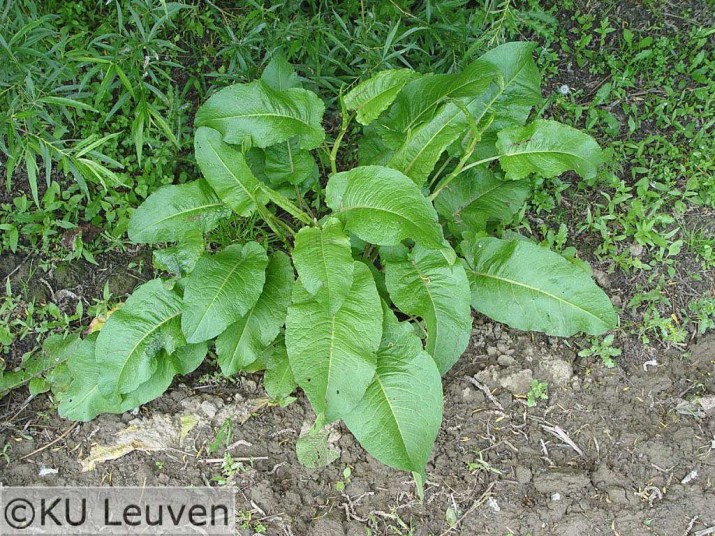 Ridderzuring
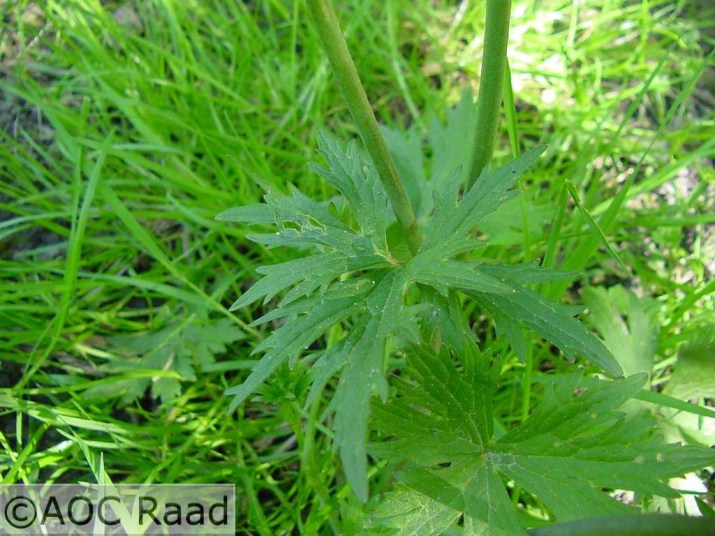 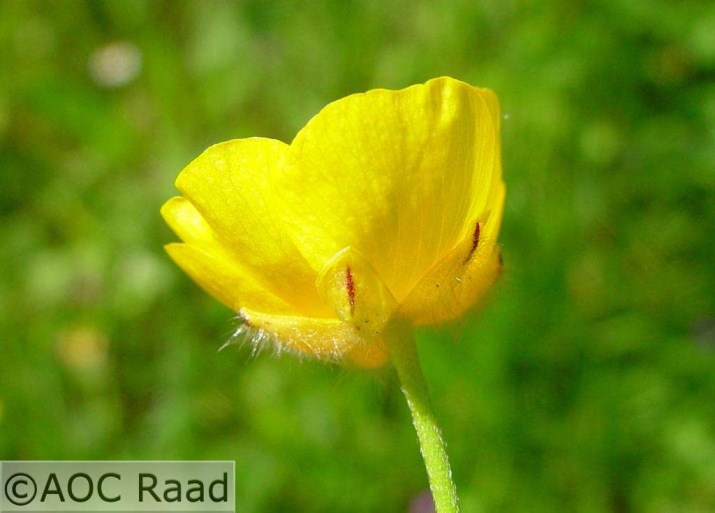 Boterbloem
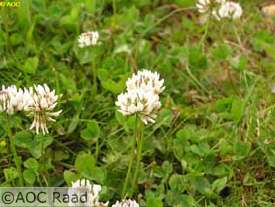 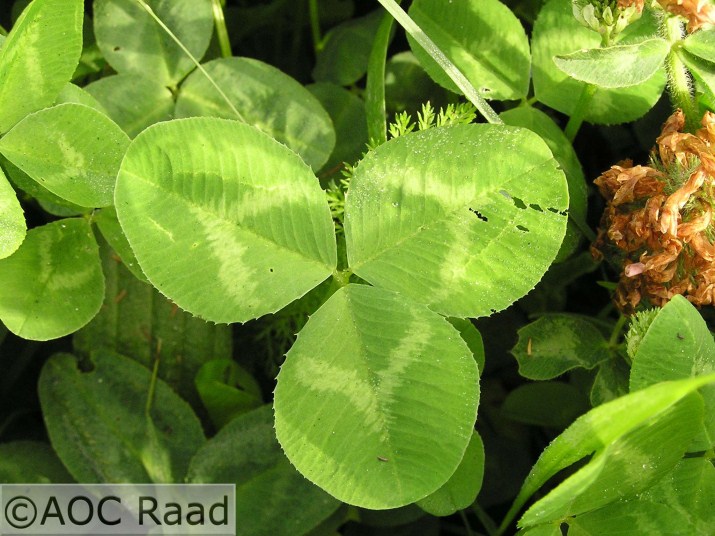 Witte klaver
Onkruidbestrijding
Waarom?
Om zowel de opbrengst als ook de kwaliteit van het gras op peil te houden
Wanneer uit voeren? 
Najaar
Beter herstel grasmat
Omstandigheden beter  voor werking middel
Luchtvochtigheid, bodemtemperatuur etc
Bestrijdingsmiddel groeiremmer gras